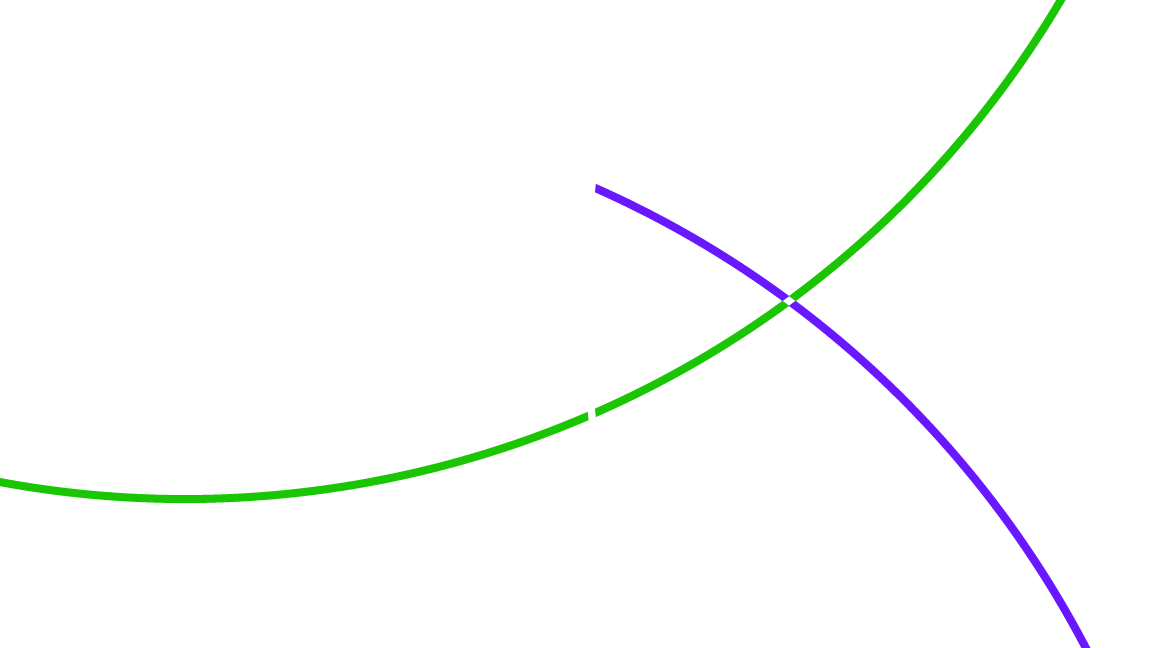 Устойчивый рост наукометрических показателей университета
Что это такое и как его достичь?
Павел Касьянов
Май 2018
Научные результаты университетов проекта 5-100
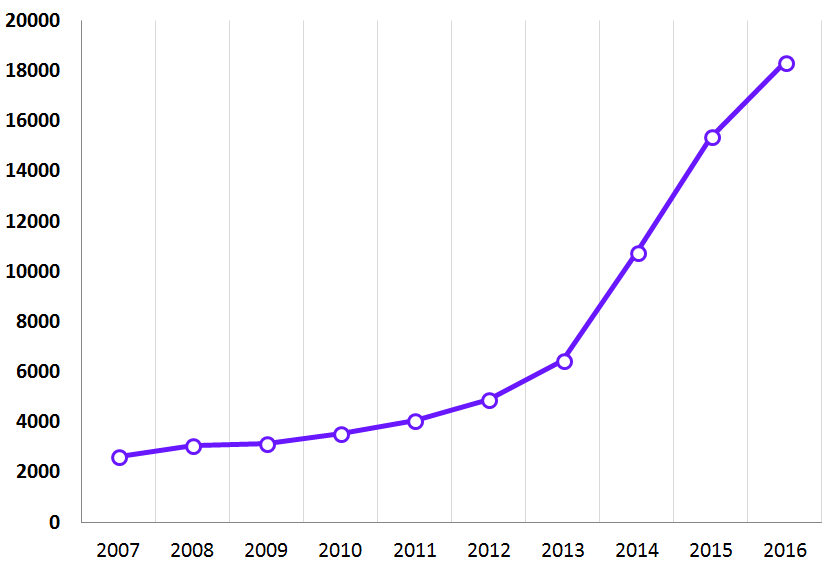 Динамика совокупного количества научных публикаций университетов первой волны проекта 5-100 в базе данных Web of Science Core Collection
Старт проекта «5 top 100»
Что произойдёт, если финансирование сократится?
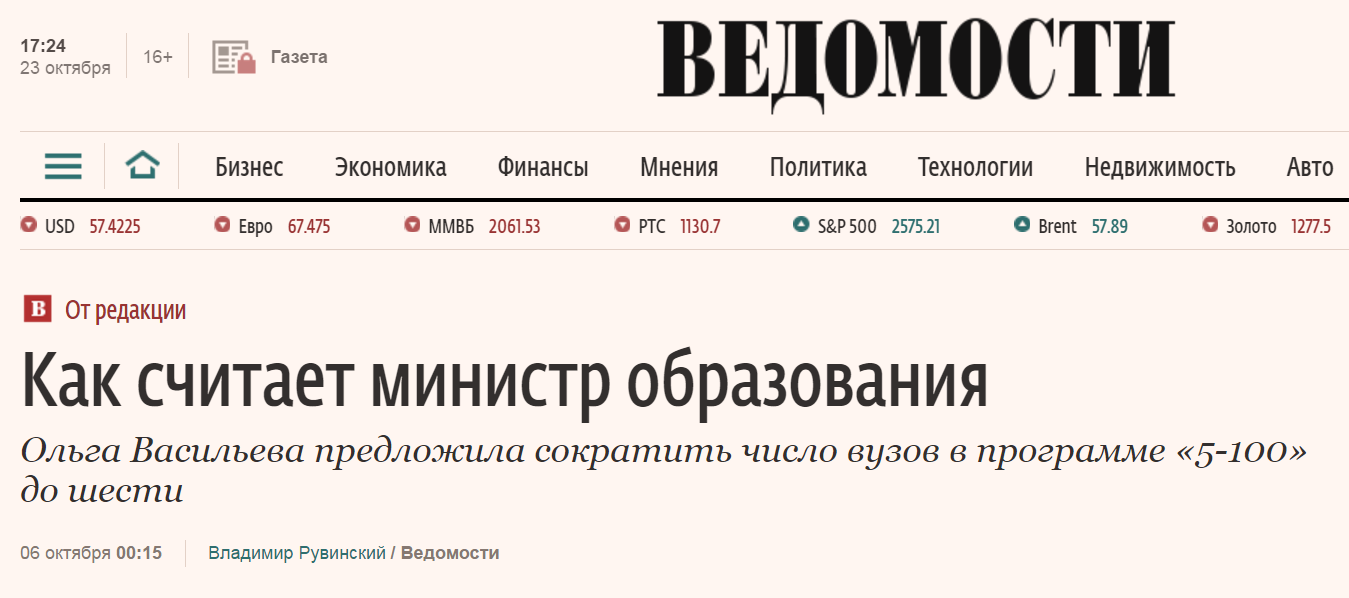 Как повлияет возможное прекращение стимулирующих выплат на научную производительность?
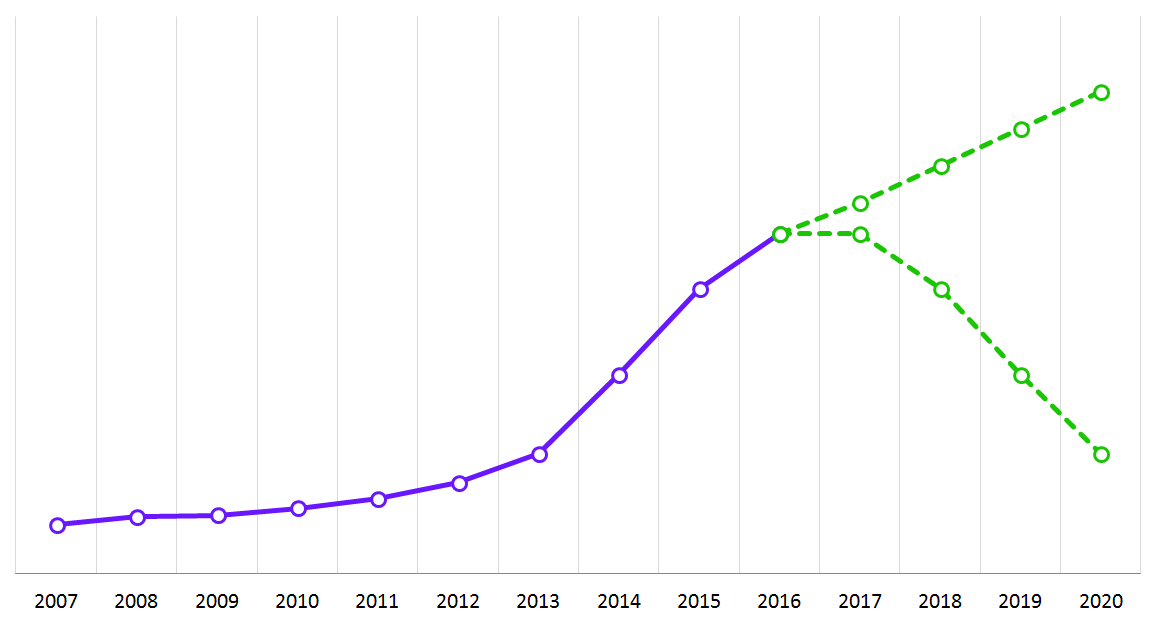 ?
Стимулирующие выплаты едва ли являются стандартной оплатой исследовательского труда учёного.

В первую очередь, это сигнал от руководства организации: мы знаем, что в существующей среде ваши приоритеты – это не проведение исследований мирового класса, и мы хотим это изменить
Какие типы стимулирующих выплат мы наблюдаем в российских университетах
Уровень 1: доплаты авторам за публикации в международных указателях цитирования
Уровень 2: дифференцированные доплаты авторам в зависимости от значения импакт-фактора журнала, в котором опубликована статья
Уровень 3: доплаты авторам за публикации в журналах, попавших в 25% лучших в своей предметной области по значению импакт-фактора (они же – журналы первого квартиля)
Уровень 1: доплаты просто за публикации в журналах Web of Science Core Collection (и других, не таких хороших, базах данных)
Что работает хорошо:
Заметно растёт количество публикаций организации
В отдельных случаях растёт и качество публикаций
Авторы получают больше свободы заниматься творческой исследовательской работой вместо того, чтобы читать столько лекций, сколько хватит сил
Что работает плохо:
Любой автор, у которого отсутствует внутренняя мотивация на максимизацию огласки своих научных исследований, получает ложные стимулы публиковать свои научные результаты:
Как можно больше, жертвуя их качеством
В журналах, в которых это проще сделать. В лучшем случае это будет просто низкоимпактовый журнал.
5 самых популярных журналов Web of Science Core Collection для опубликования статей российскими авторами
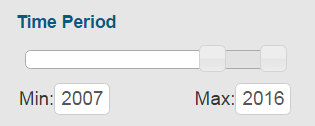 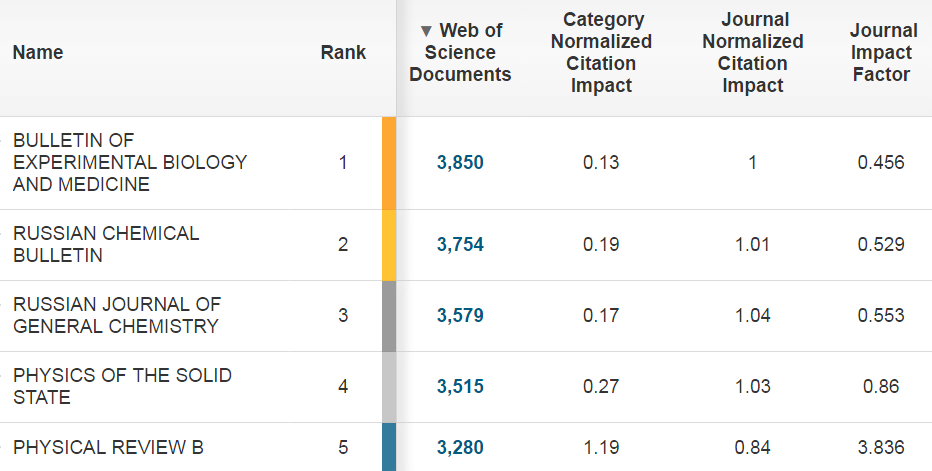 Источник:  Clarivate Analytics InCites
Уровень 2. Дифференцированные выплаты в зависимости от импакт-фактора
Что работает хорошо:
Авторы получают стимул публиковаться в высокоимпактовых журналах
Чуть повышается «библиометрическая грамотность» сотрудников

Что работает плохо:
В разных предметных областях – разные средние уровни цитирования. Импакт-фактор 4 – довольно скромный показатель в области молекулярной биологии, но это – практически недостижимый уровень в области прикладной математики.
В области гуманитарных исследований, поскольку законы библиометрии там работают чуть хуже, у журналов в принципе нет импакт-факторов.
Уровень 3. Первый квартиль.
Что работает хорошо:
Авторы получают стимул публиковаться в высокоимпактовых журналах – и на этот раз система работает!
Авторы получают больше опыта взаимодействия с редакциями ведущих журналов и больше вовлекаются в международную конкуренцию
В гуманитарных науках по-прежнему нет импакт-факторов – но что мешает нам применять в отношении них политику первого уровня?

Что здесь может работать плохо?
Q1
Q2
Важность журнала
Q3
Q4
Всё-таки, почему это работает?
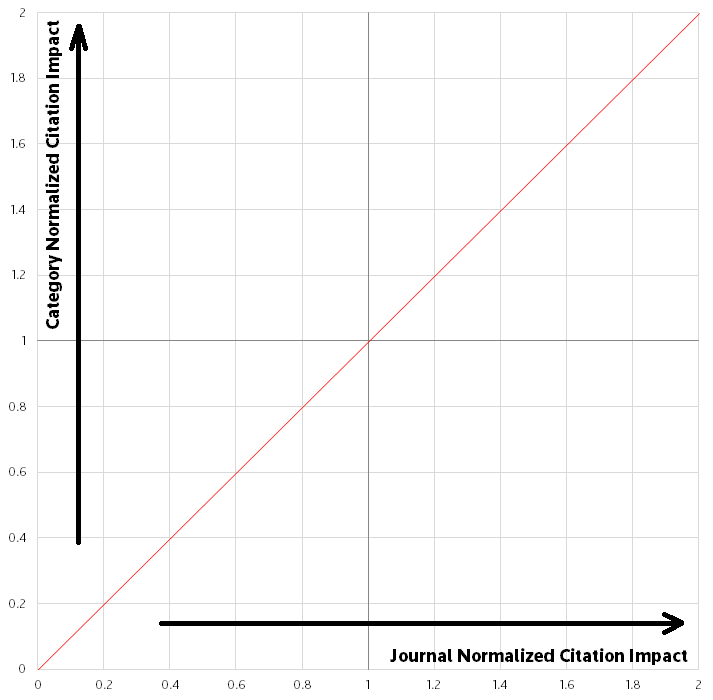 Pislyakov, 2014
Где в основном публикуются российские научные результаты
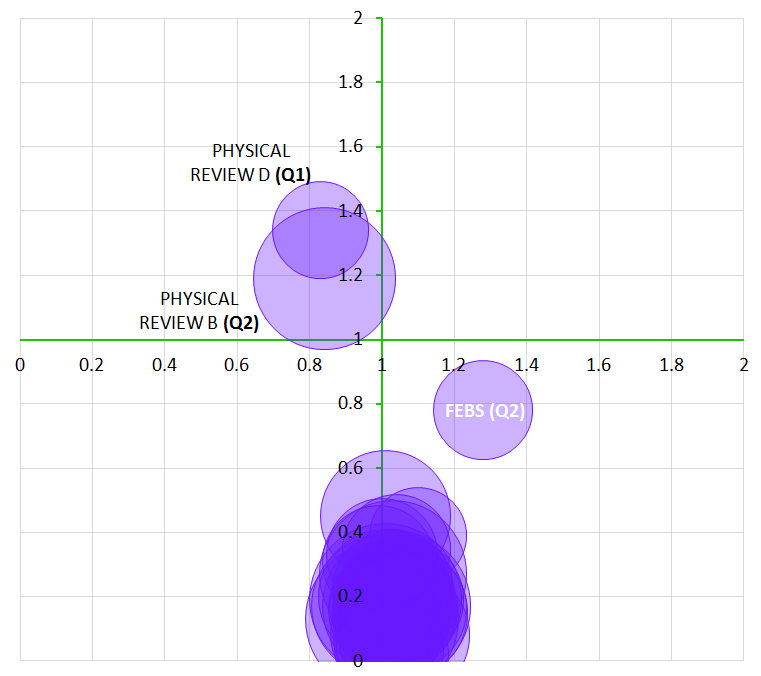 Журналы Web of Science Core Collection, в которых за 2007-2016 годы было опубликовано более 1500 российских работ, не считая крупные коллаборации с количеством соавторов более 30.

Размер круга зависит от количества российских публикаций в журнале; горизонтальная ось: цитируемость публикаций относительно средней по журналу; вертикальная ось: цитируемость публикаций относительно среднемировой в этой предметной области
Q3/Q4
Почему это важно?
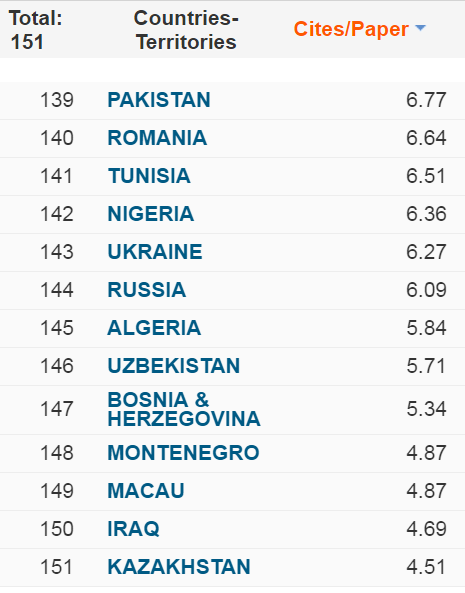 Количество публикаций в Web of Science играет серьёзную роль. Это – ваша научная производительность
Но цитируемость – куда важнее. Это – ваша научная влиятельность или авторитетность.
Большинство университетских рейтингов учитывают показатели цитируемости с большим весом, чем показатели количества публикаций
Россия заметно подтягивается в плане количества публикаций, но по-прежнему отстаёт от развитых стран в плане средней цитируемости.
Хорошо, мы хотим внедрить политику 3го уровня. На что стоит обратить внимание
Молодые учёные
Как быть  с Q2/Q3/Q4?
Узкие темы исследований
Кнут и пряник
Вы не можете ожидать от каждого вашего аспиранта публикаций в журнале первого квартиля
Стоит ли нам награждать авторов за публикации в журналах второго квартиля? Третьего/четвёртого квартилей?
Любая политика стимулирования должна быть максимально простой; автор должен чётко понимать, как быстро и за что он получит вознаграждение
Есть важные для локального научного сообщества предметные области, по которым журналов Web of Science Core Collection - единицы.
Но у нас есть и локальное решение проблемы: Russian Science Citation Index
Если автор опубликовался, он получит вознаграждение
А если не опубликовался в течение года? В течение двух лет?
В разных предметных областях – разные средние темпы написания статей
Уровень 3. Какие ещё переменные имеет смысл учесть
Право на получение
Размер вознаграждения
Метод платежа
Возможные последствия
Получают ли вознаграждение сотрудники, работающие на полставки?
Важно ли, является автор первым, вторым или десятым?
Важно ли вообще количество соавторов из нашего университета? Как тогда распределяется вознаграждение между ними?
Сколько мы платим за одну статью?
Прогнозирование денежных потоков – необходимо, чтобы наш бюджет в принципе позволял такие выплаты и, при этом, действительно стимулировал авторов работать над публикациями мирового уровня
Как быстро мы осуществляем платёж?
Свежая редакция импакт-факторов выходит в июне каждого года. Какую версию импакт-фактора мы применяем при этом?
Что делать, если публикация отозвана (retracted)?
Не создаём ли мы среду для продажи аффилиаций?
Эффект Матвея
Мы уверены, что не создаём стимулов для имитации научной деятельности?
Резонный вопрос
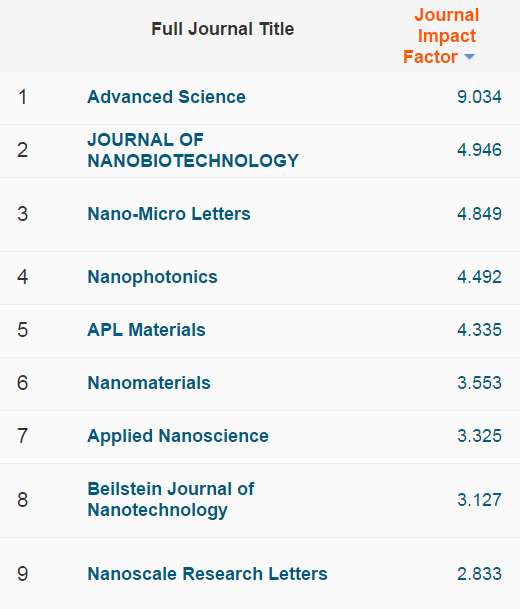 В: Что нам делать, если мы не получаем сотни миллионов рублей бюджетного финансирования?
О: Подумайте о поддержке работ в ведущих журналах открытого доступа: article processing charges там могут достигать 3000-4000 евро, но авторитет этого журнала, помноженный на практически неограниченное количество потенциальных читателей, может подстегнуть цитируемость хорошей публикации.
Как определить, какой журнал открытого доступа – лучший? Проще простого: в базе данных Journal Citation Reports можно выбрать журналы интересующей предметной области, конкретного квартиля и открытого доступа. Перед вами – 9 журналов первого и второго квартилей по предметной области Nanoscience and Nanotechnology
Источник:  Clarivate Analytics Journal Citation Reports
За рамками политик стимулирования
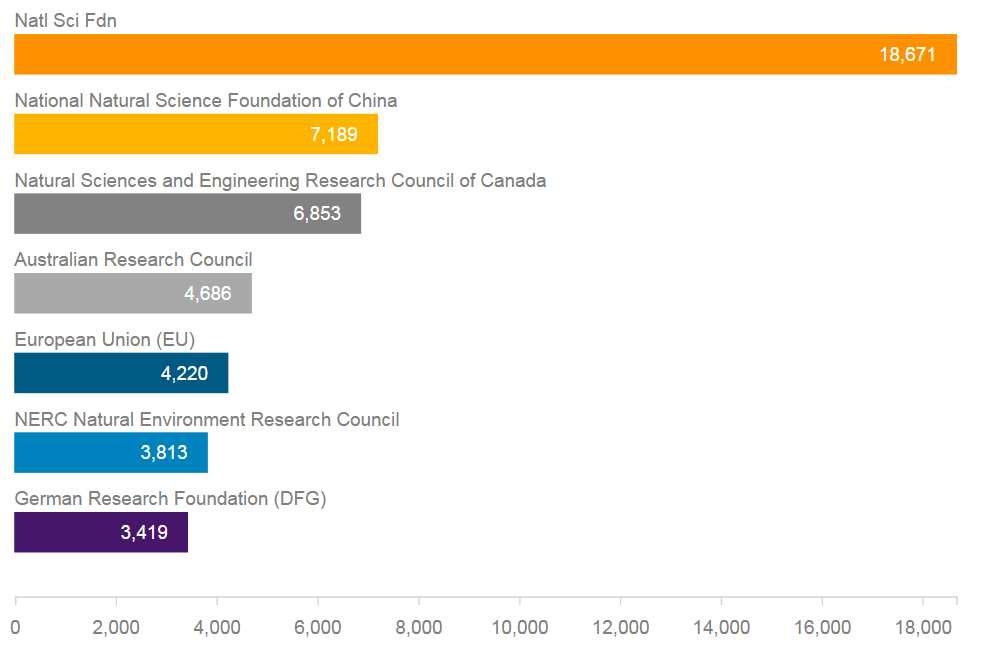 В: Что ещё мы можем сделать, если у нас нет доступа к большим государственным бюджетам?
О: Web of Science и InCites могут помочь найти фонды, финансирующие исследования в вашей предметной области.
О: Международное сотрудничество – ещё один способ попасть в самые престижные научные журналы мира.
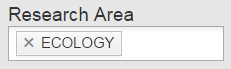 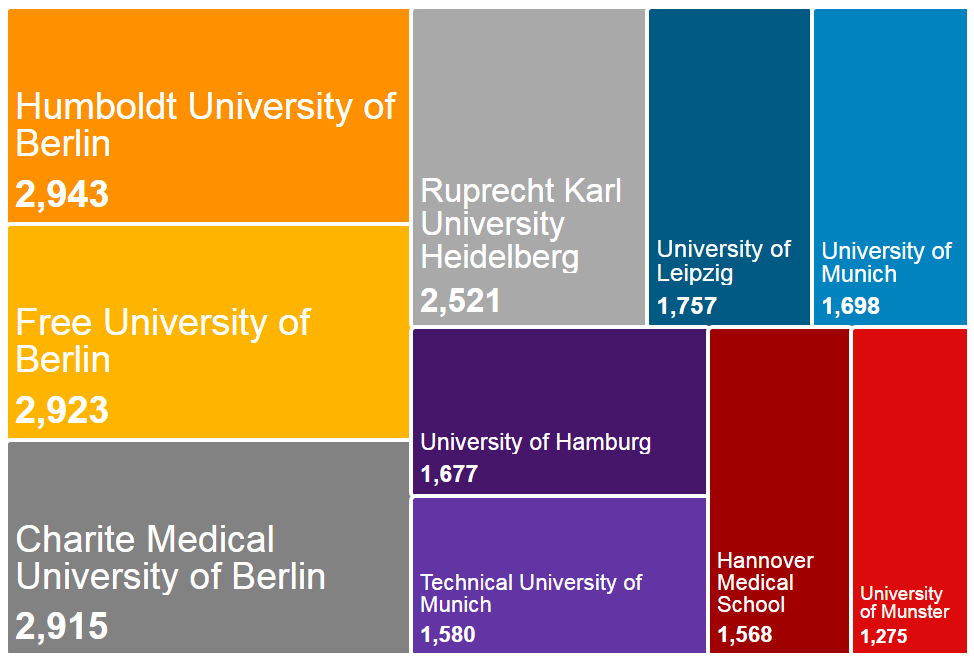 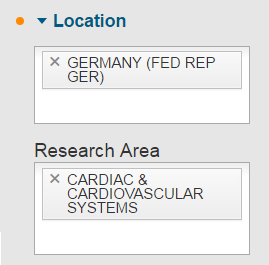 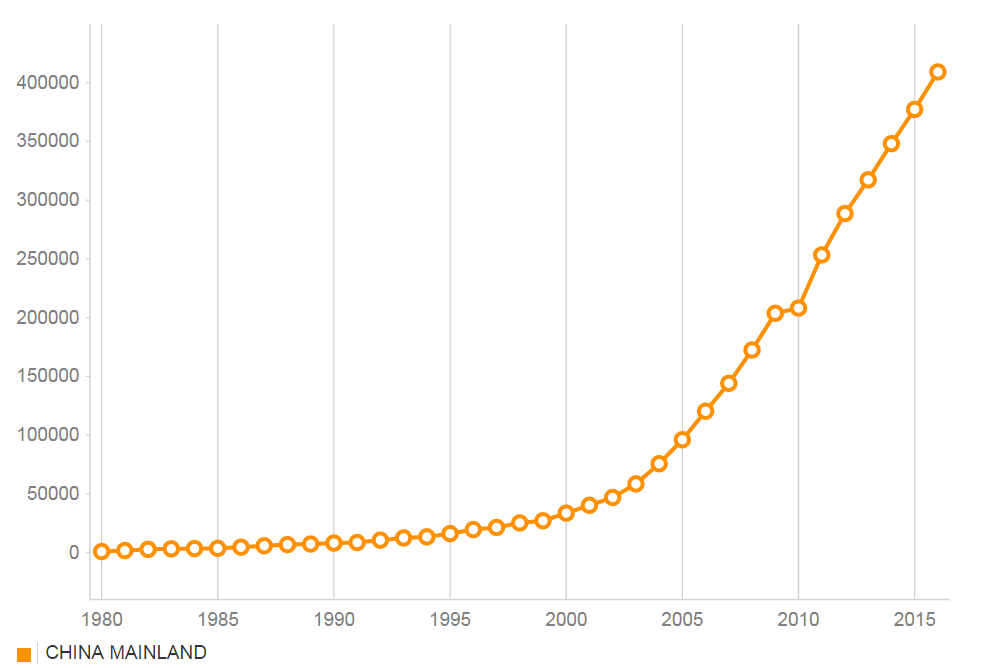 Для дальнейшего чтения
https://arxiv.org/ftp/arxiv/papers/1707/1707.01162.pdf
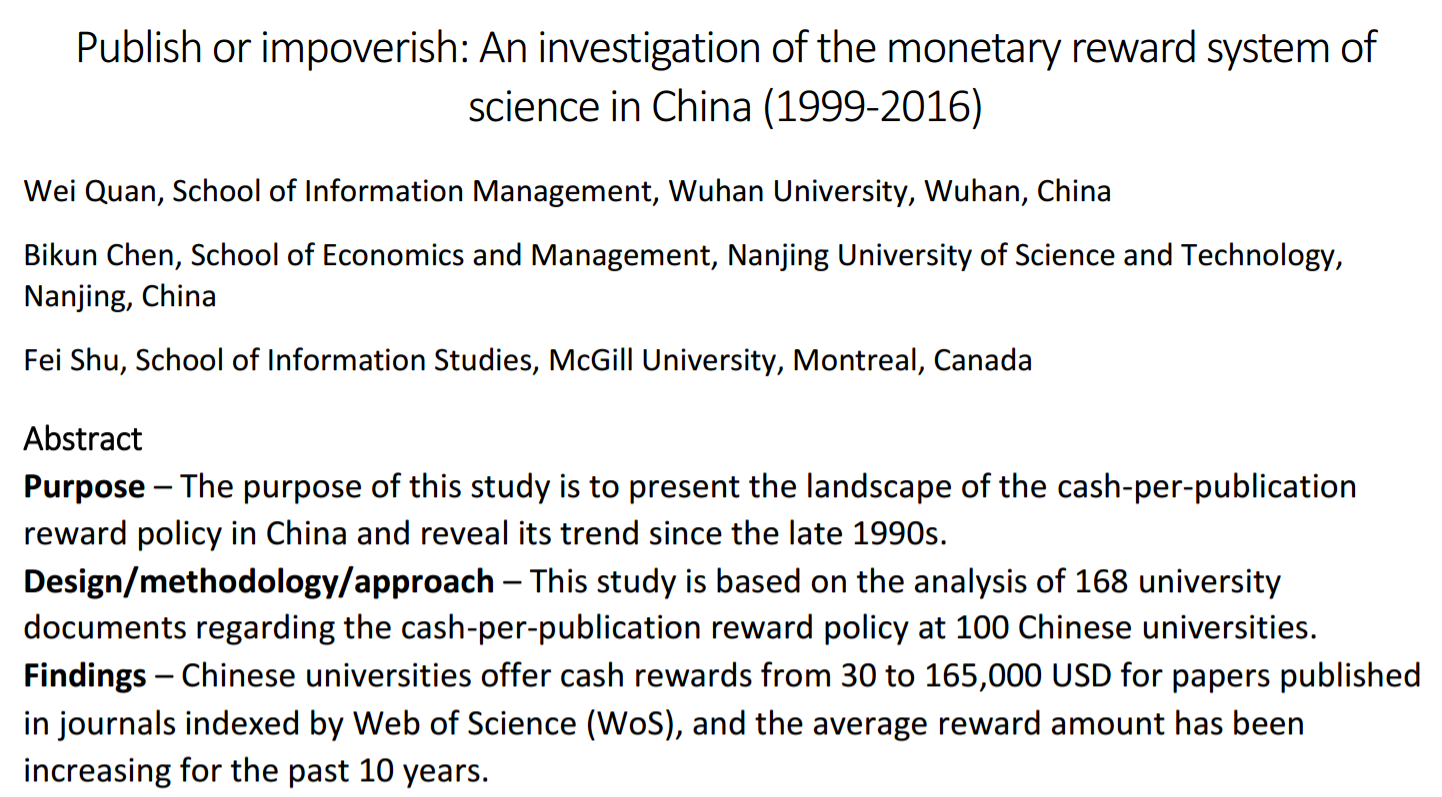 Импакт-фактор – пожалуй, лучший индикатор важности научного журнала. Но он не должен быть использован для оценки конкретных научных публикаций.

В то же время, текущая ситуация в России делает возможным использование импакт-фактора для поддержки устойчивого роста научной результативности.
Павел Касьянов, эксперт по библиометрии  |  pavel.kasyanov@clarivate.com  |  clarivate.com